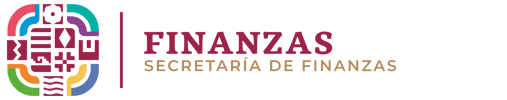 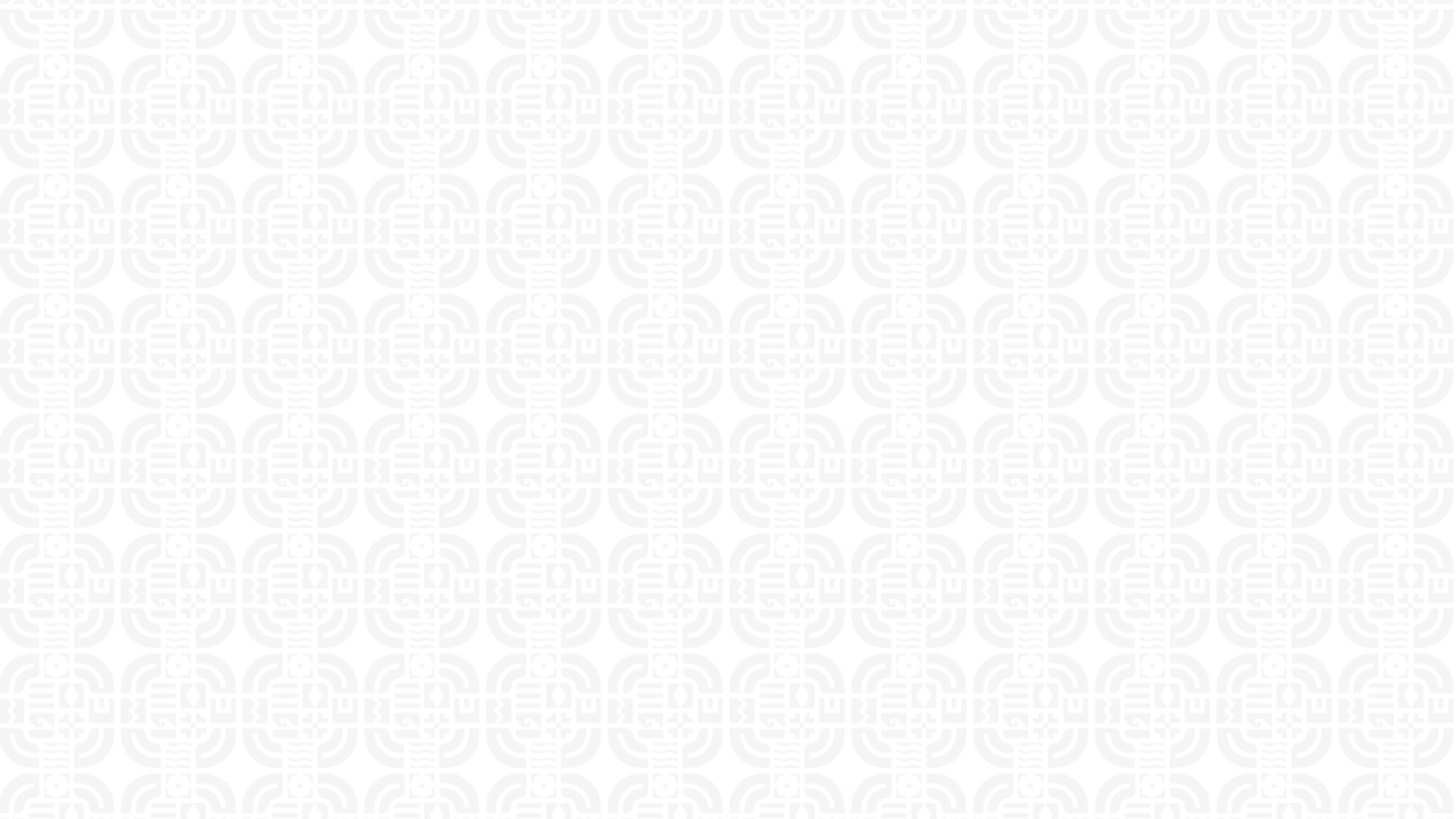 Orientación de la Inversión Pública Autorizado
2do Trimestre 2023
16.76 %
3.44 %
Protección Civil, Seguridad, Justicia y Finanzas Públicas
Vivienda y urbanización
21.76%
Desarrollo Agropecuario, Forestal Y Acuícola
0.08 %
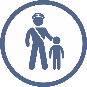 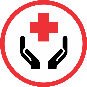 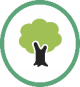 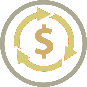 43.40 %
Salud y Asistencia Social
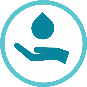 Desarrollo Económico y Turístico
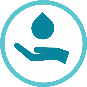 4.99 %
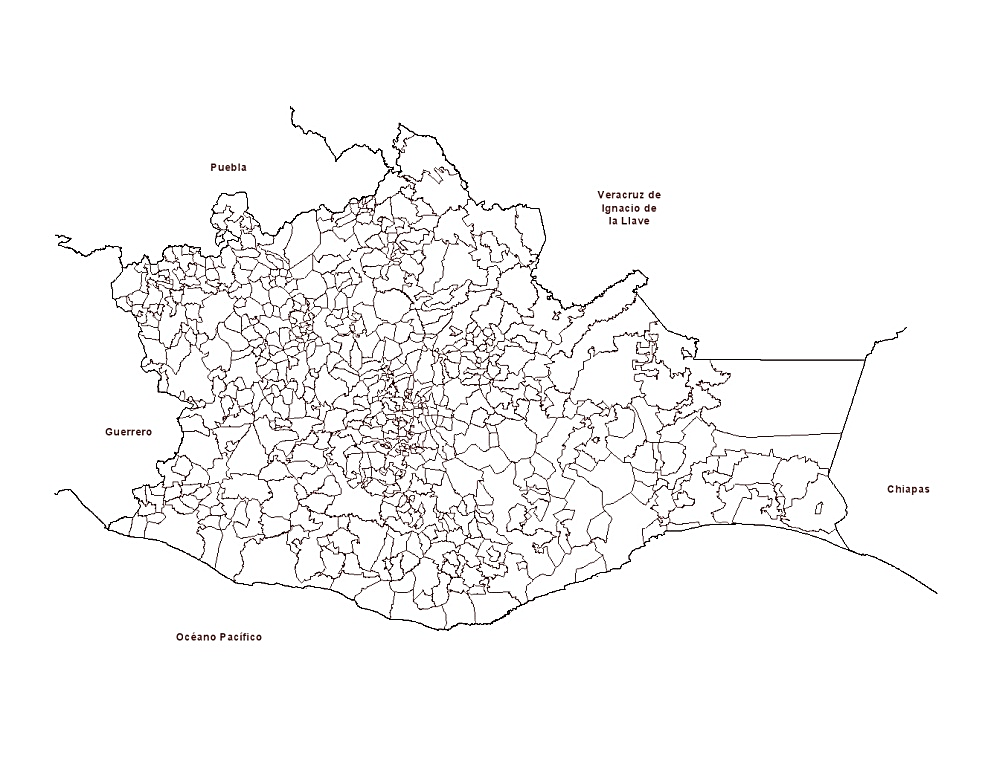 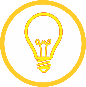 Carreteras, caminos y puentes
4.86 %
4.69 %
0.02 %
Agua Potable, Alcantarillado y Saneamiento
Educación, cultura y deporte
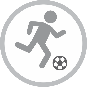 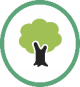 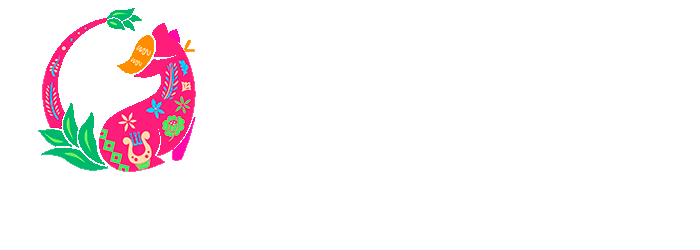 01
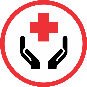 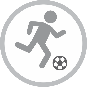 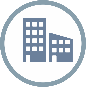 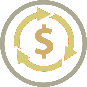 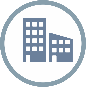 Electrificación
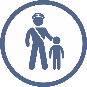 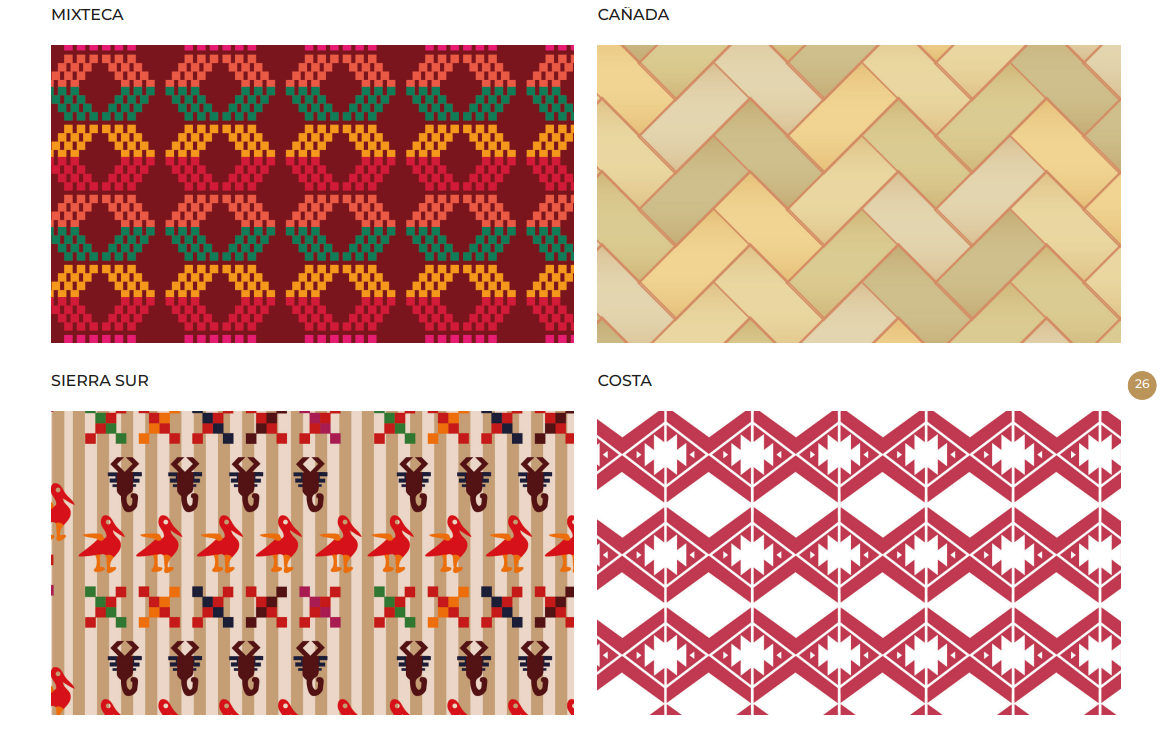 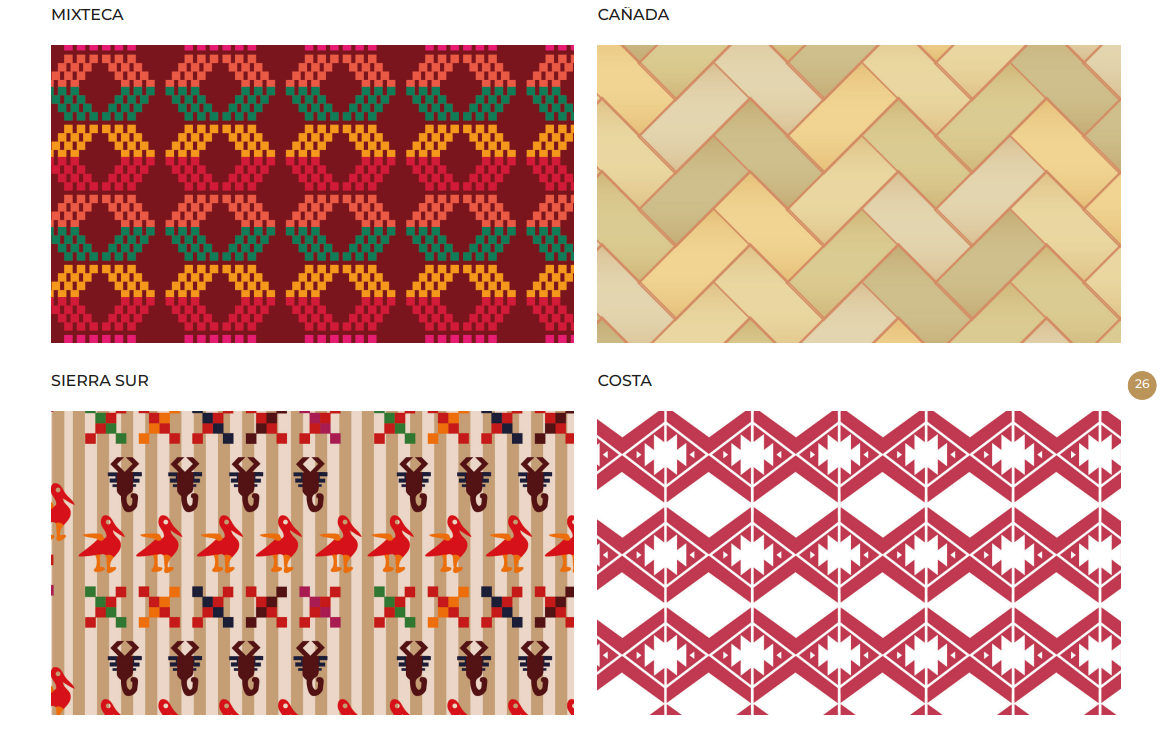 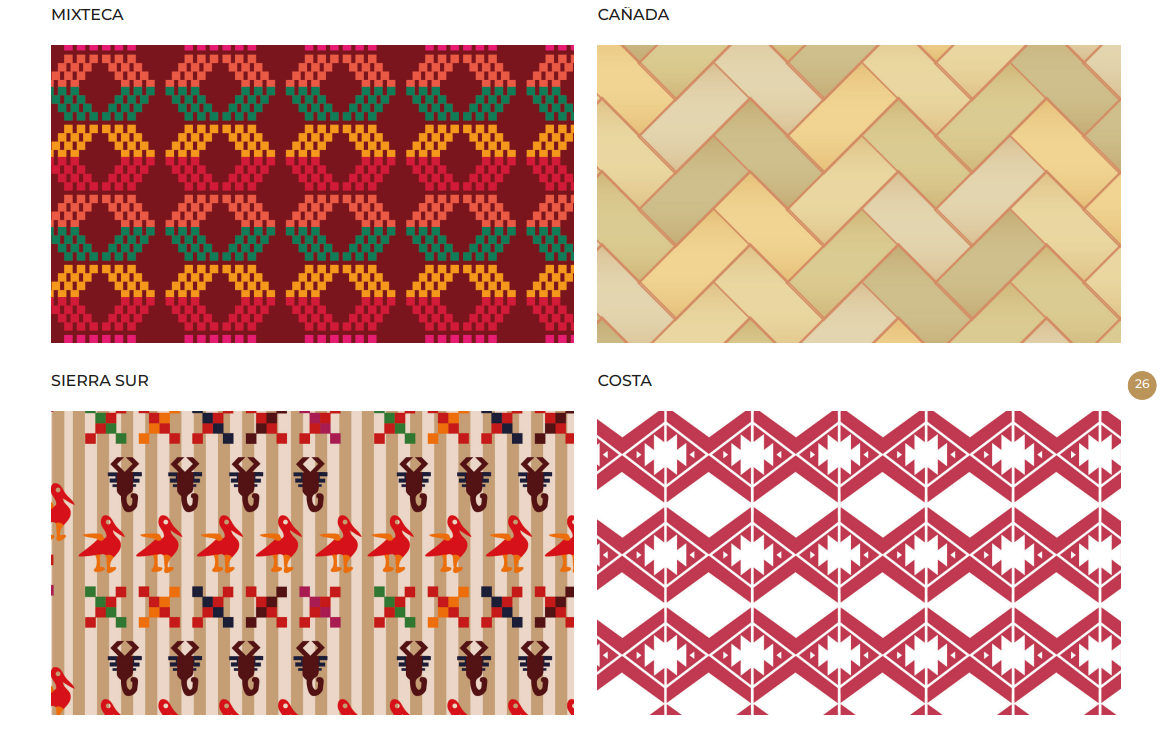 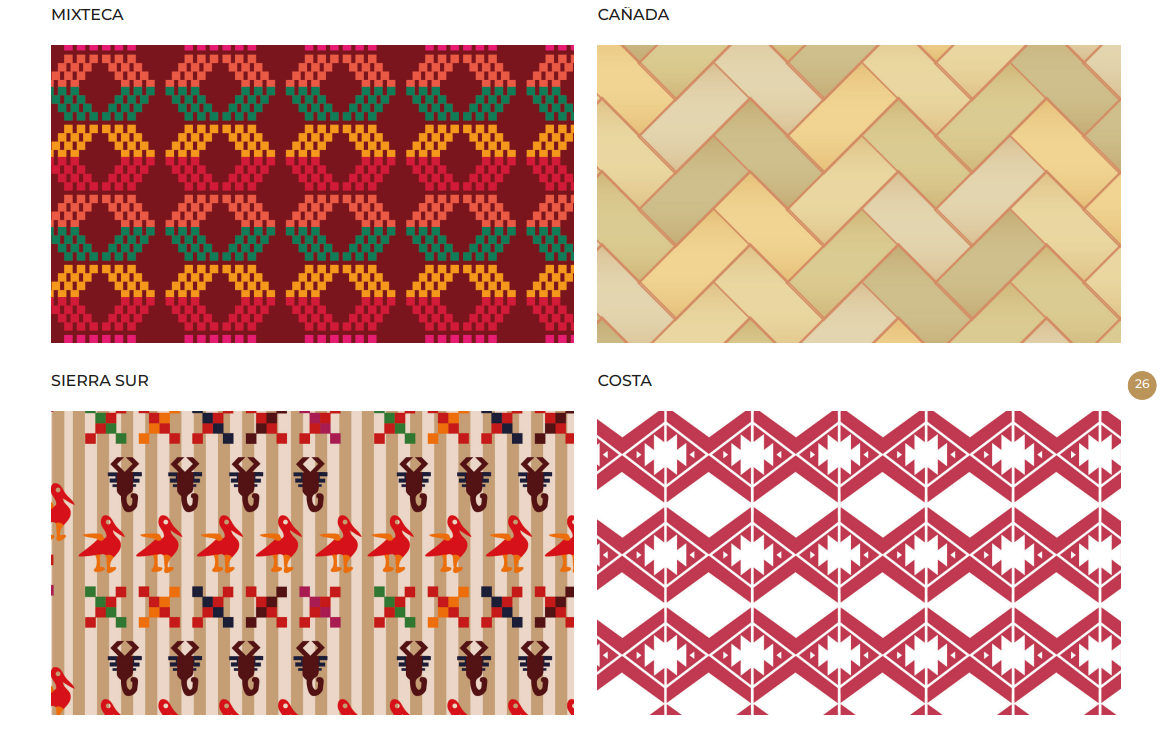 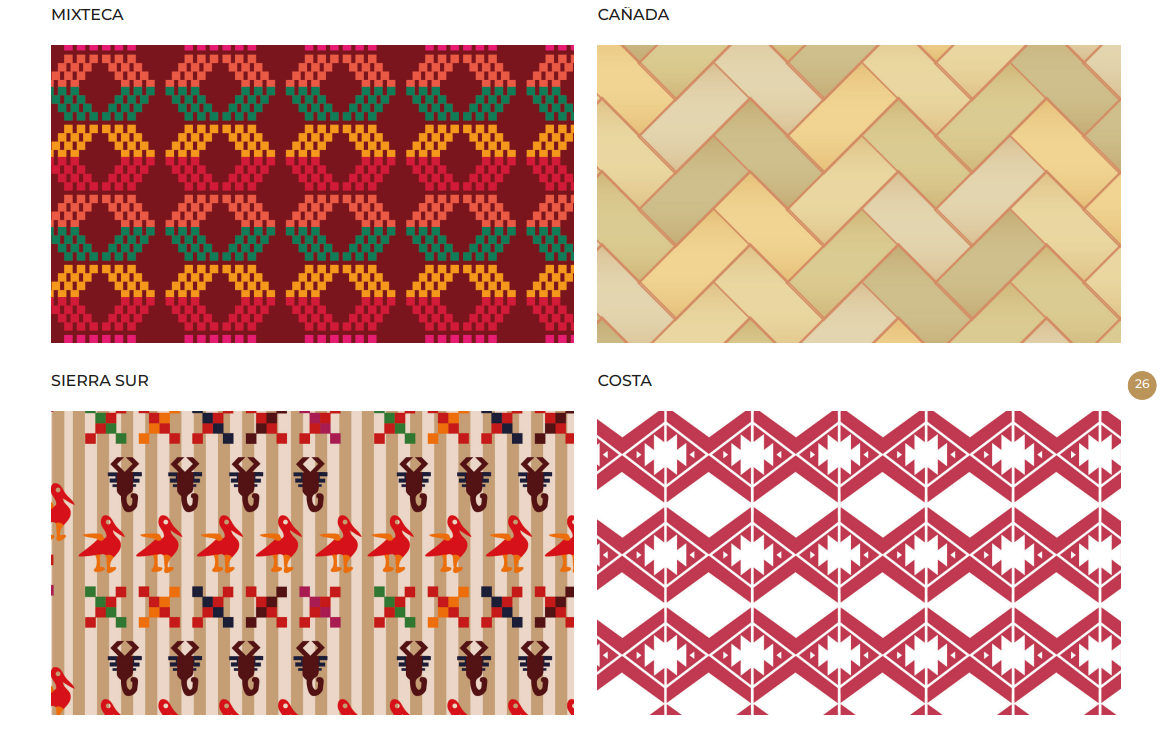 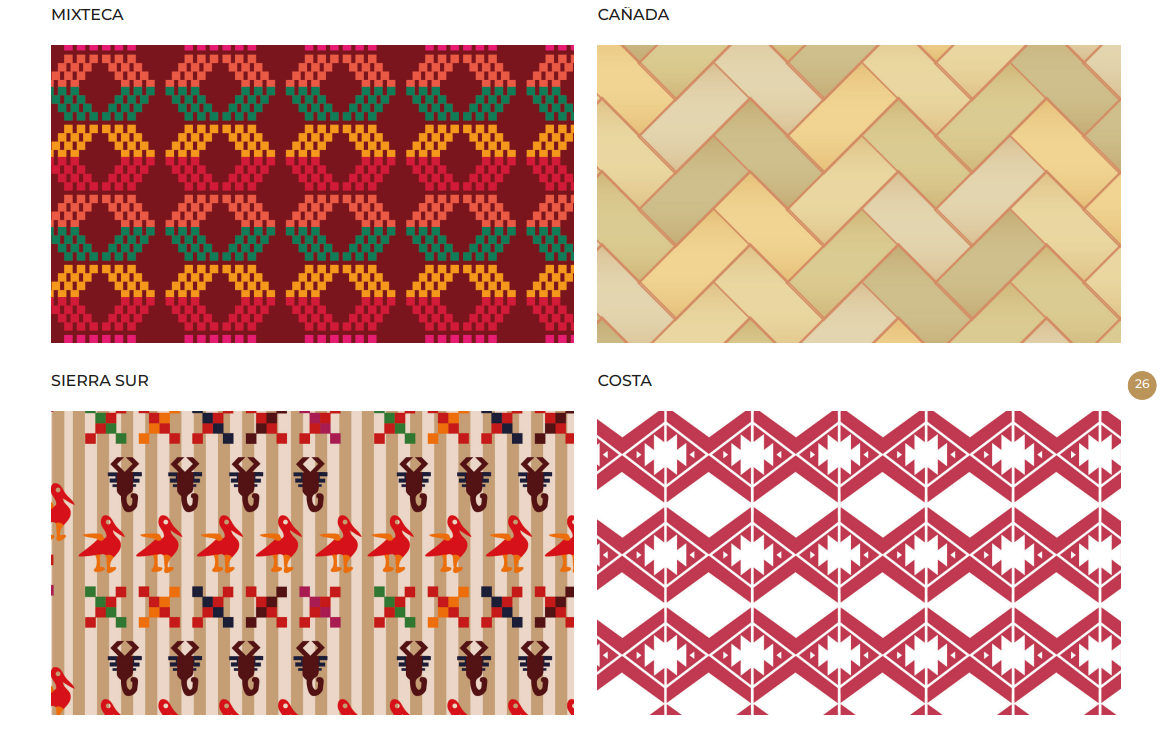 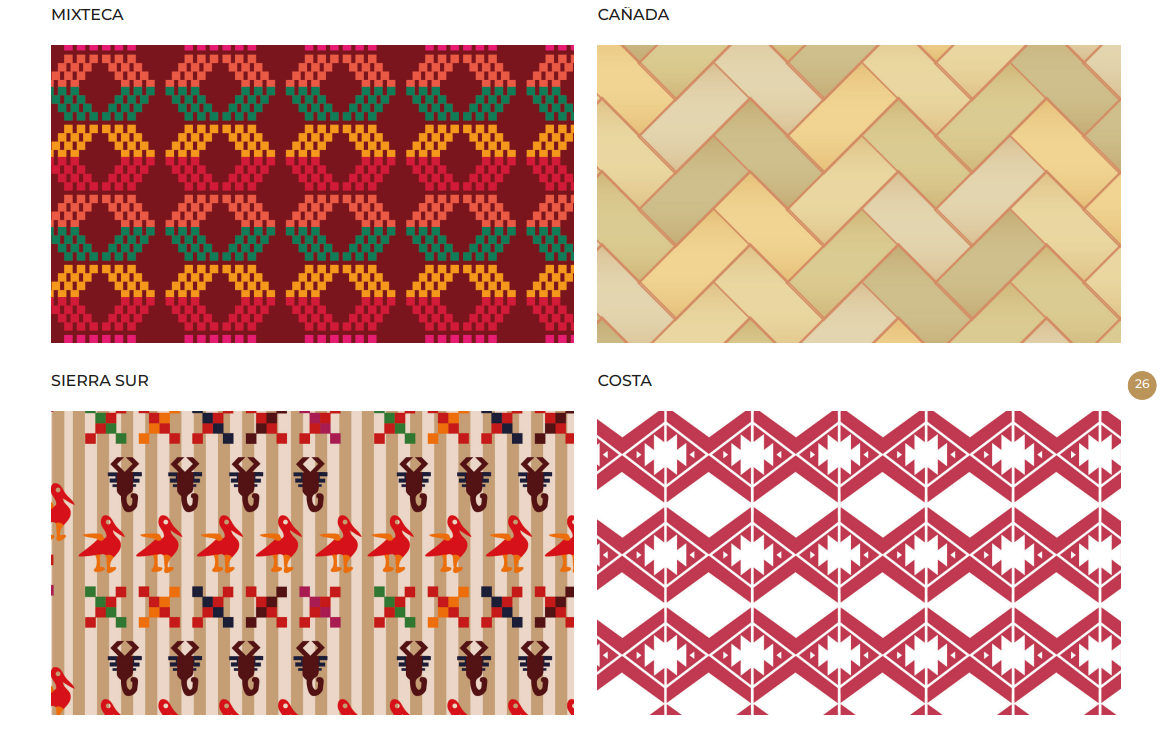 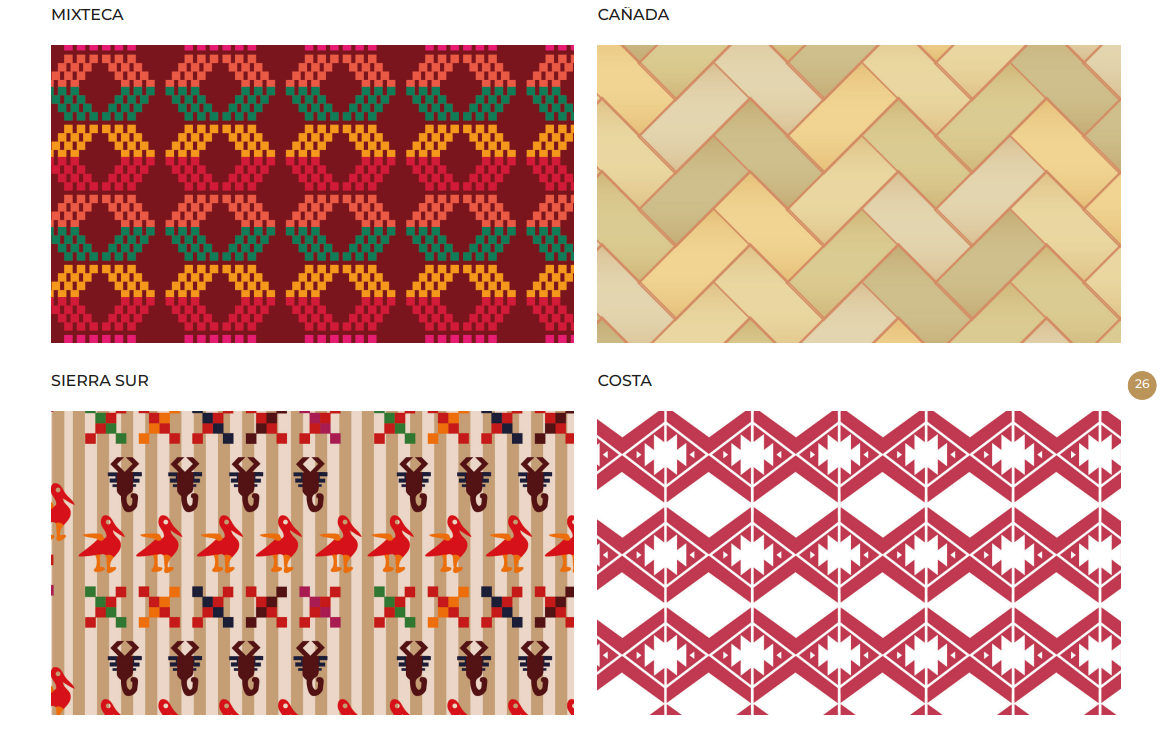 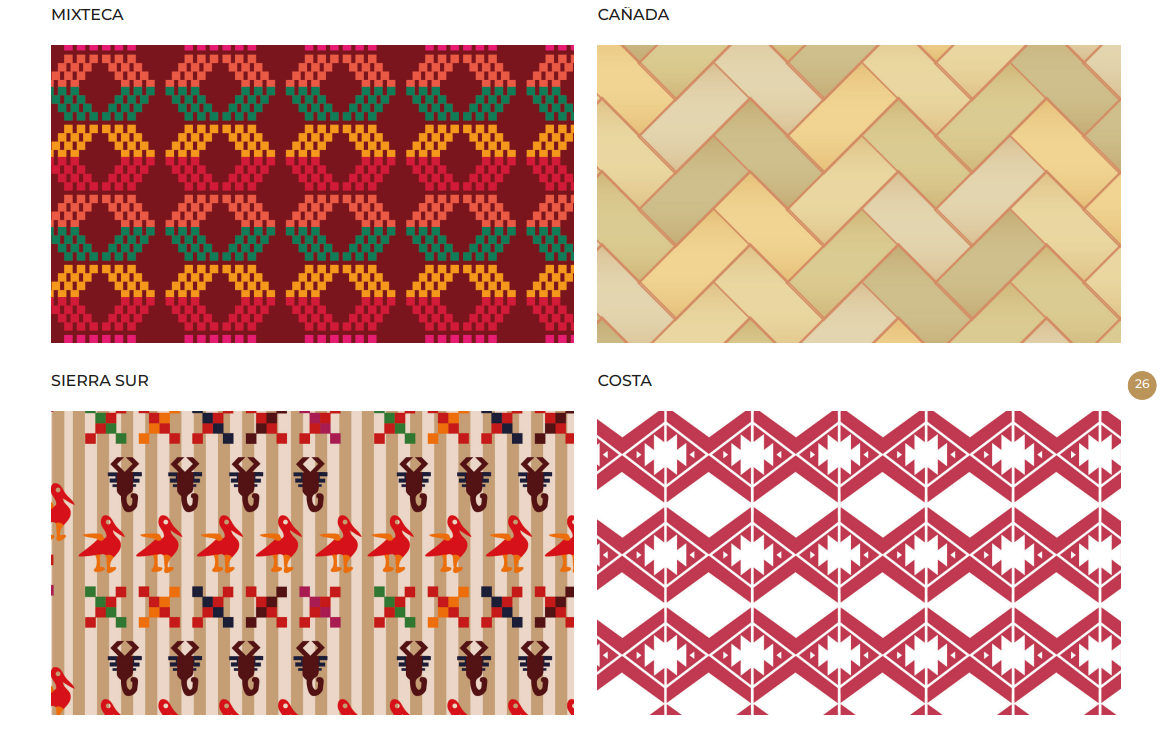 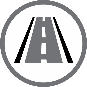 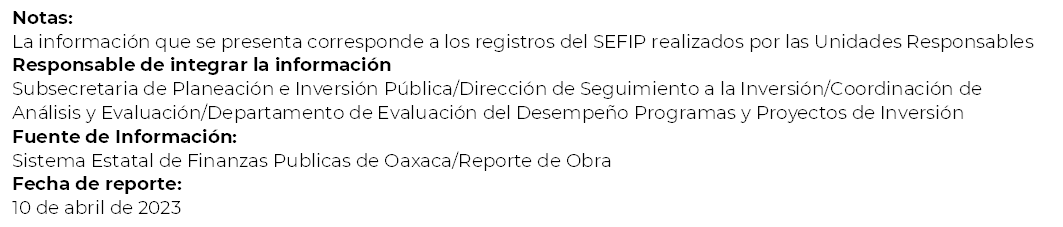 04 de Julio de 2023
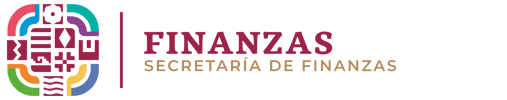 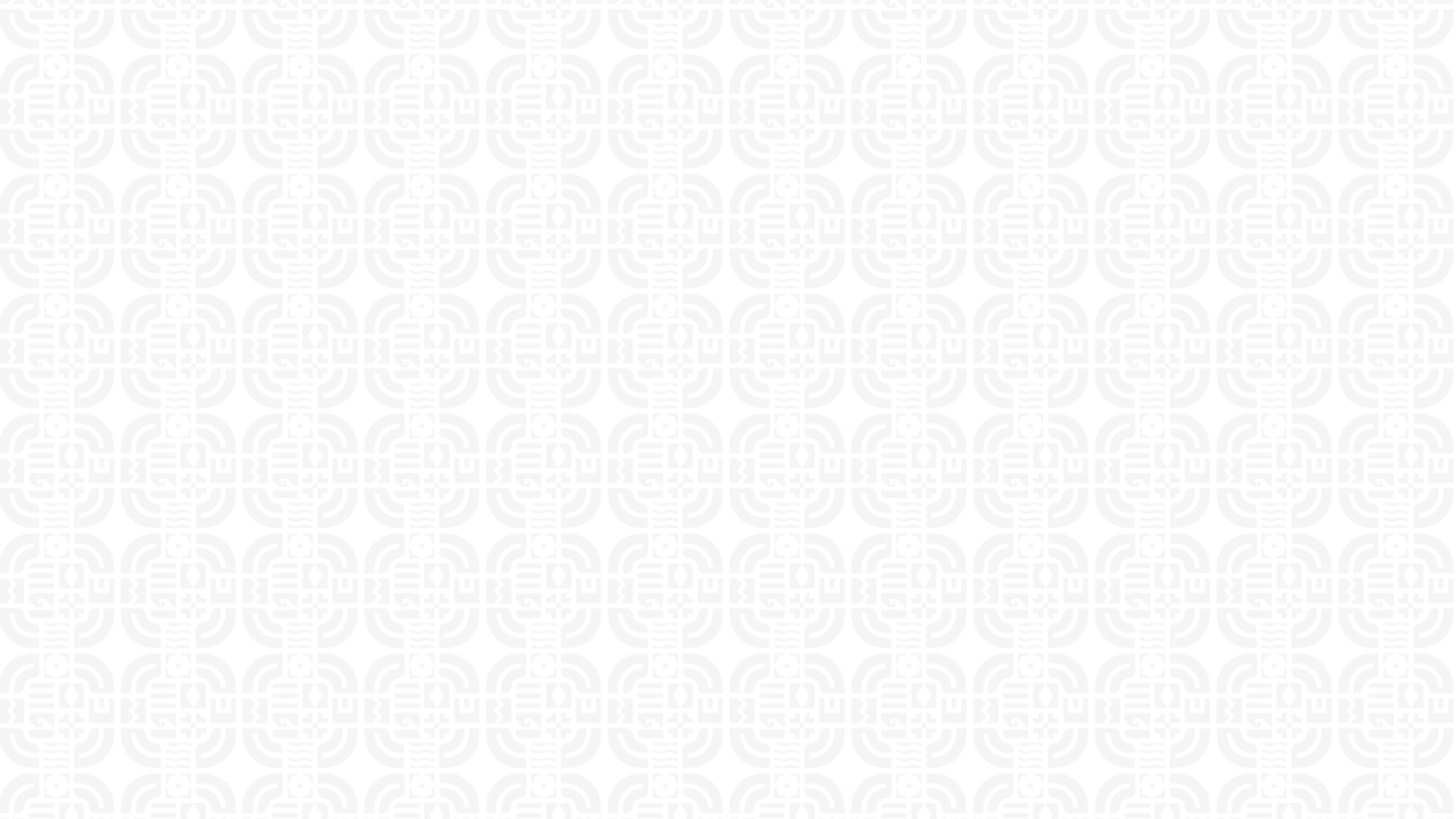 Orientación de la Inversión Pública Autorizado
Acumulado al 2do Trimestre 2023
17.69 %
3.26 %
Protección Civil, Seguridad, Justicia y Finanzas Públicas
Vivienda y urbanización
23.02%
Desarrollo Agropecuario, Forestal Y Acuícola
0.07 %
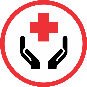 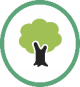 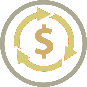 41.25 %
Salud y Asistencia Social
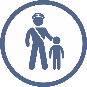 Desarrollo Económico y Turístico
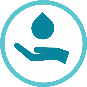 5.44 %
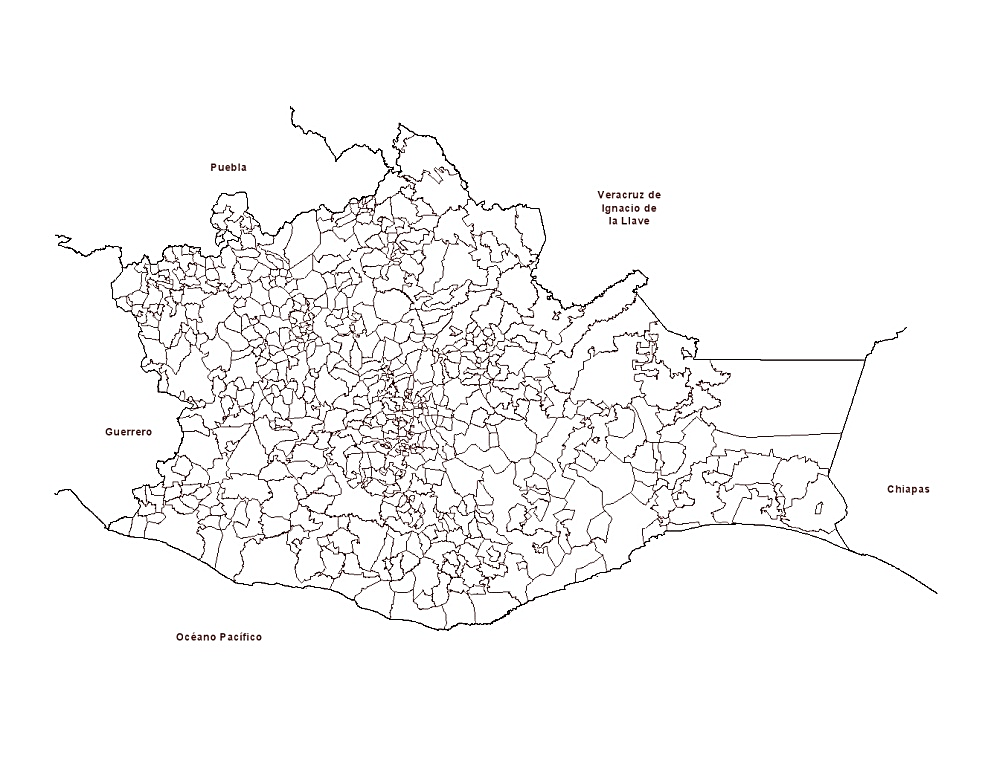 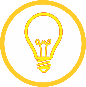 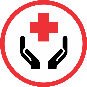 Carreteras, caminos y puentes
4.81 %
4.44 %
0.02 %
Agua Potable, Alcantarillado y Saneamiento
Educación, cultura y deporte
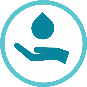 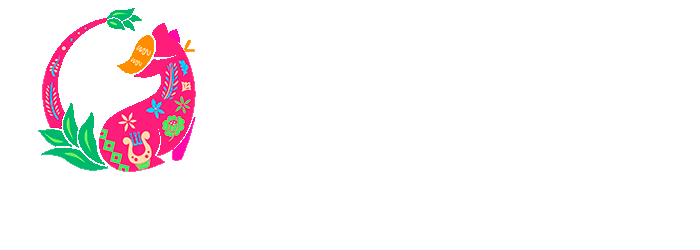 02
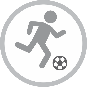 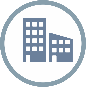 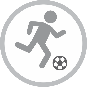 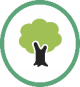 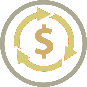 Electrificación
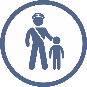 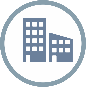 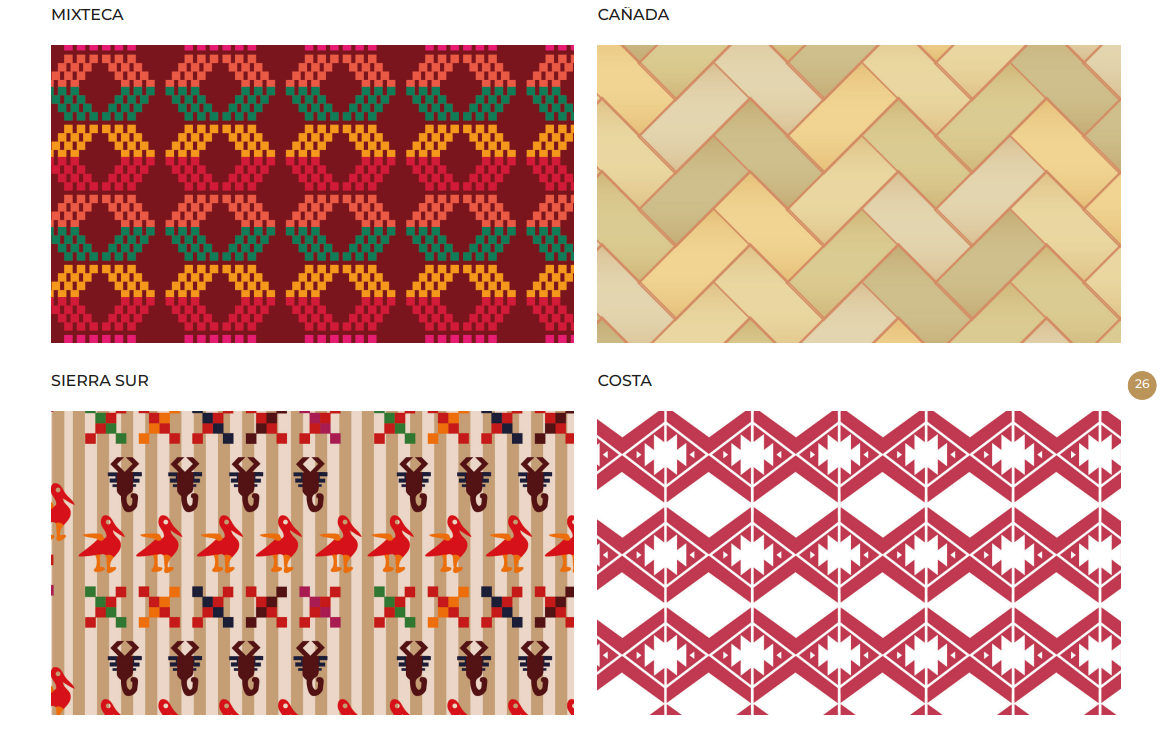 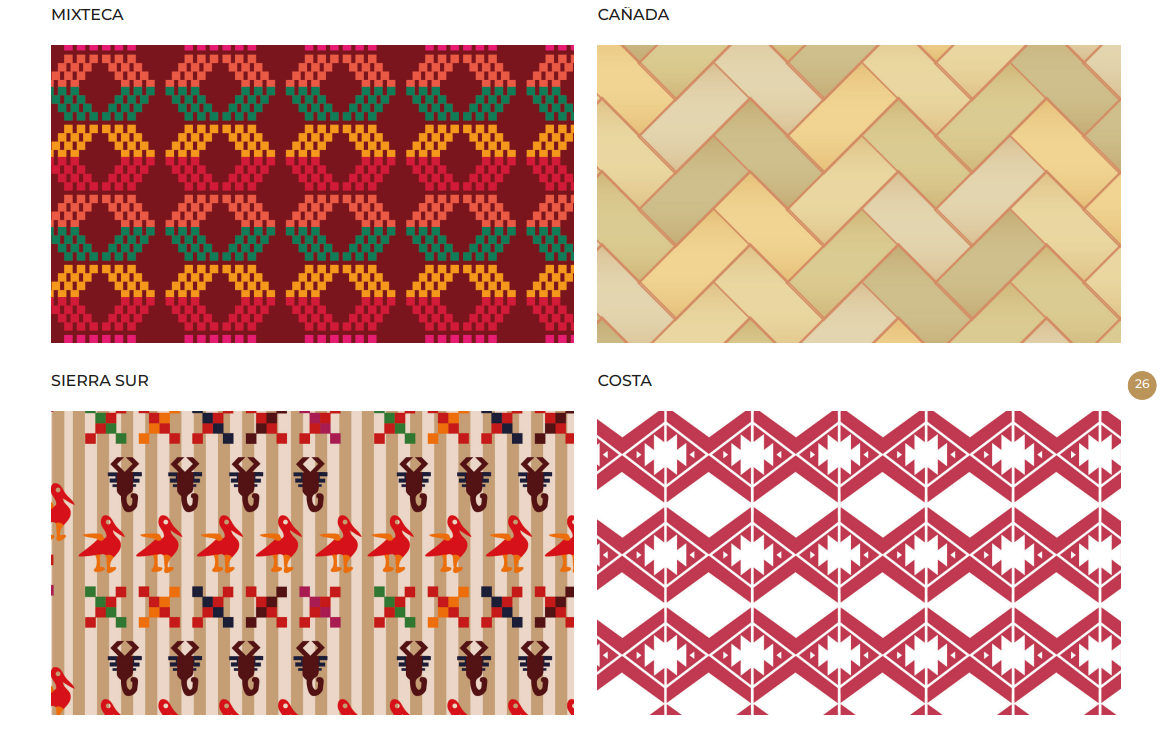 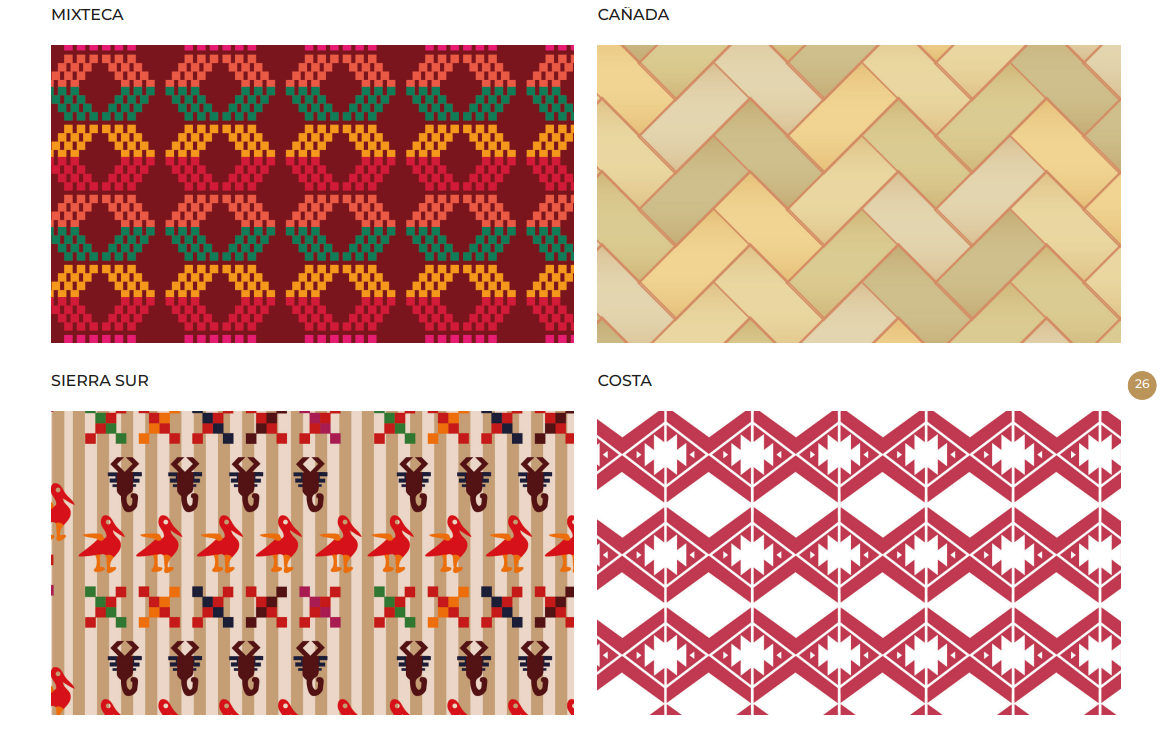 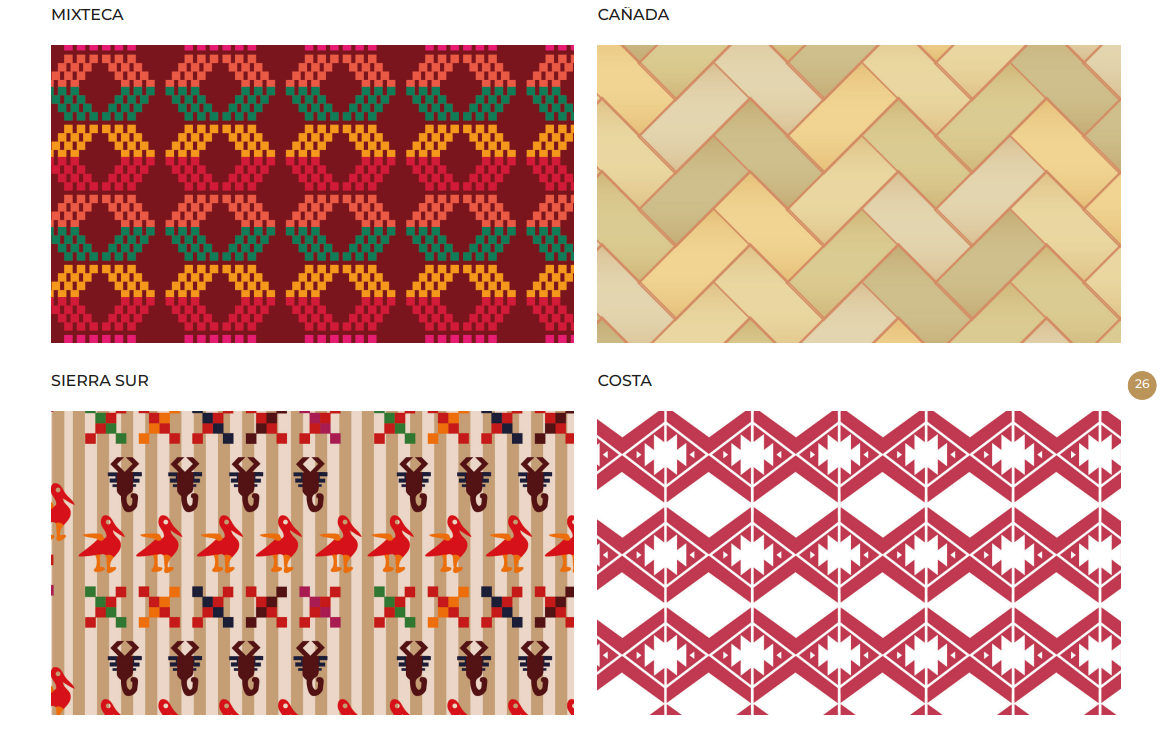 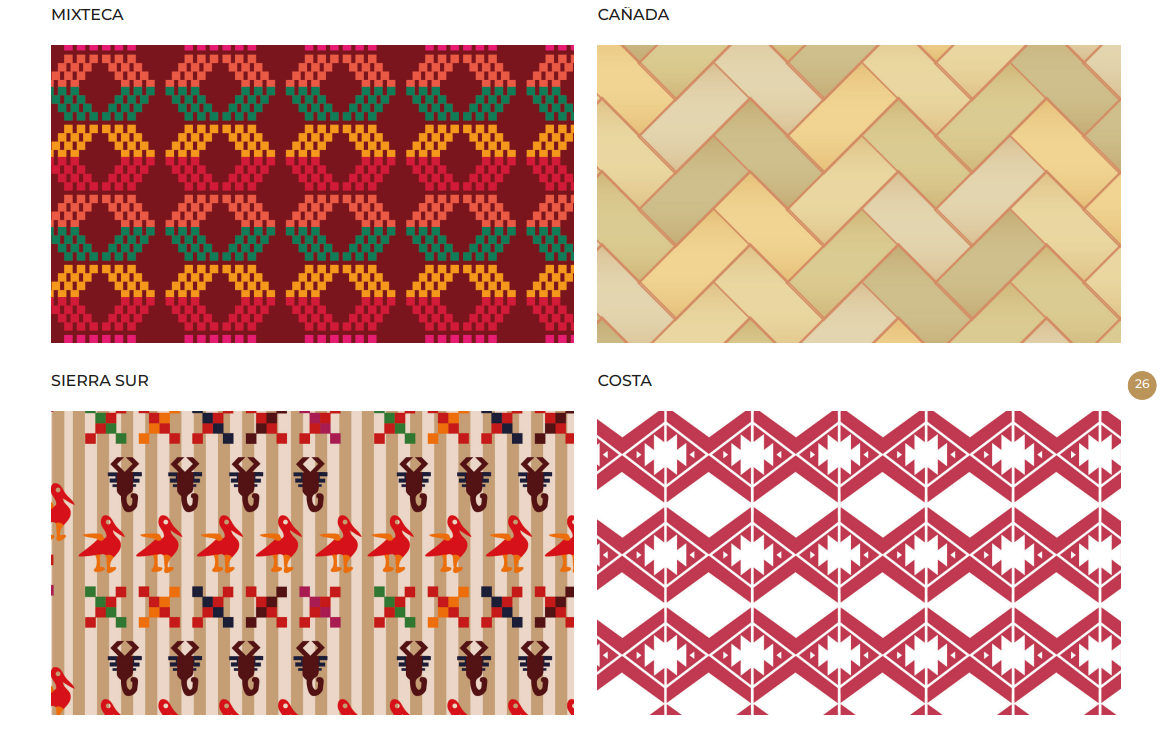 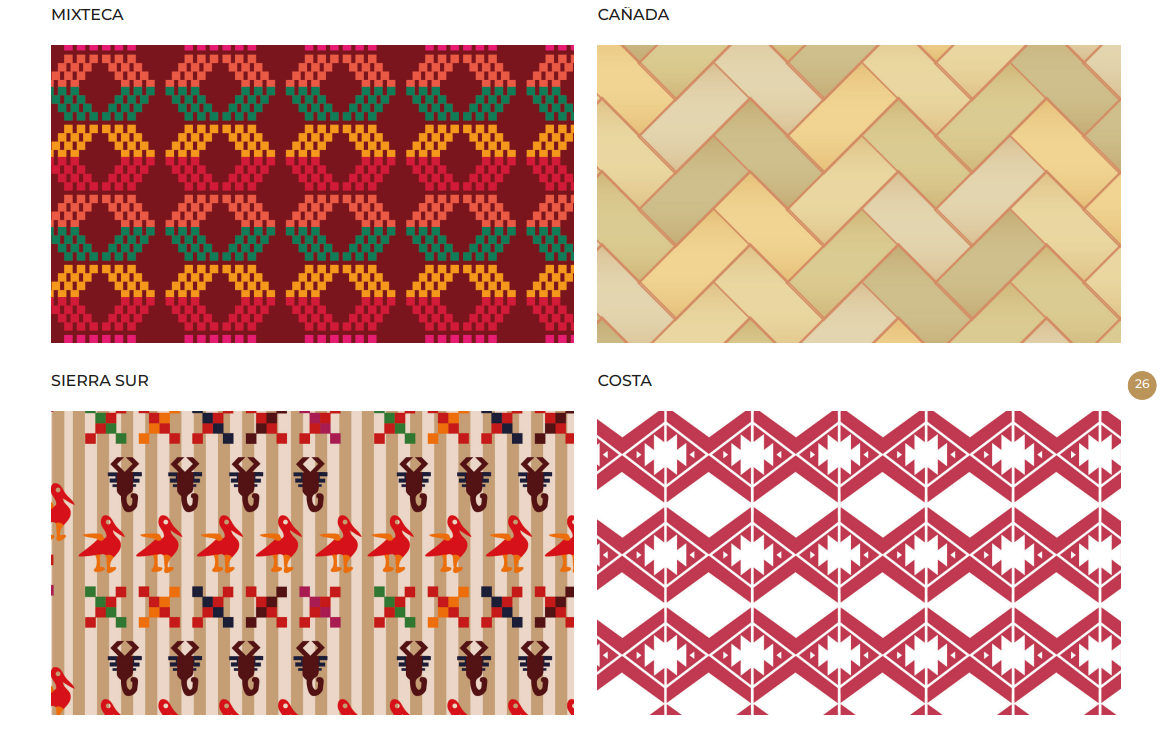 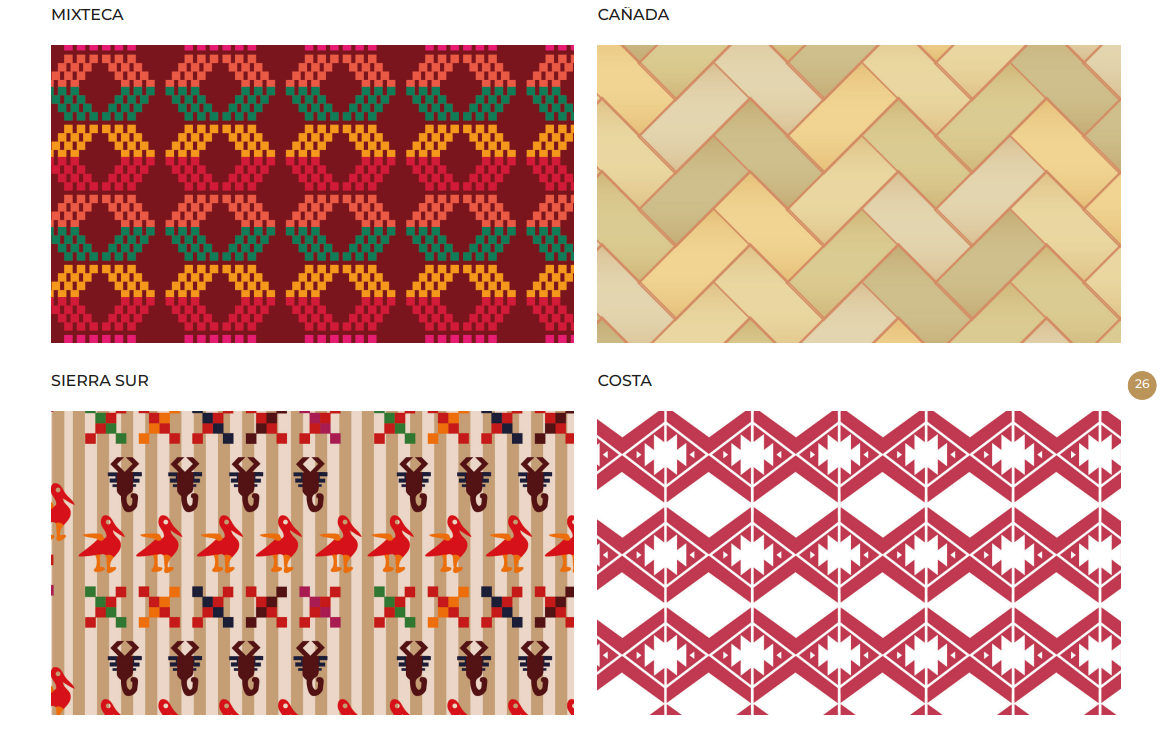 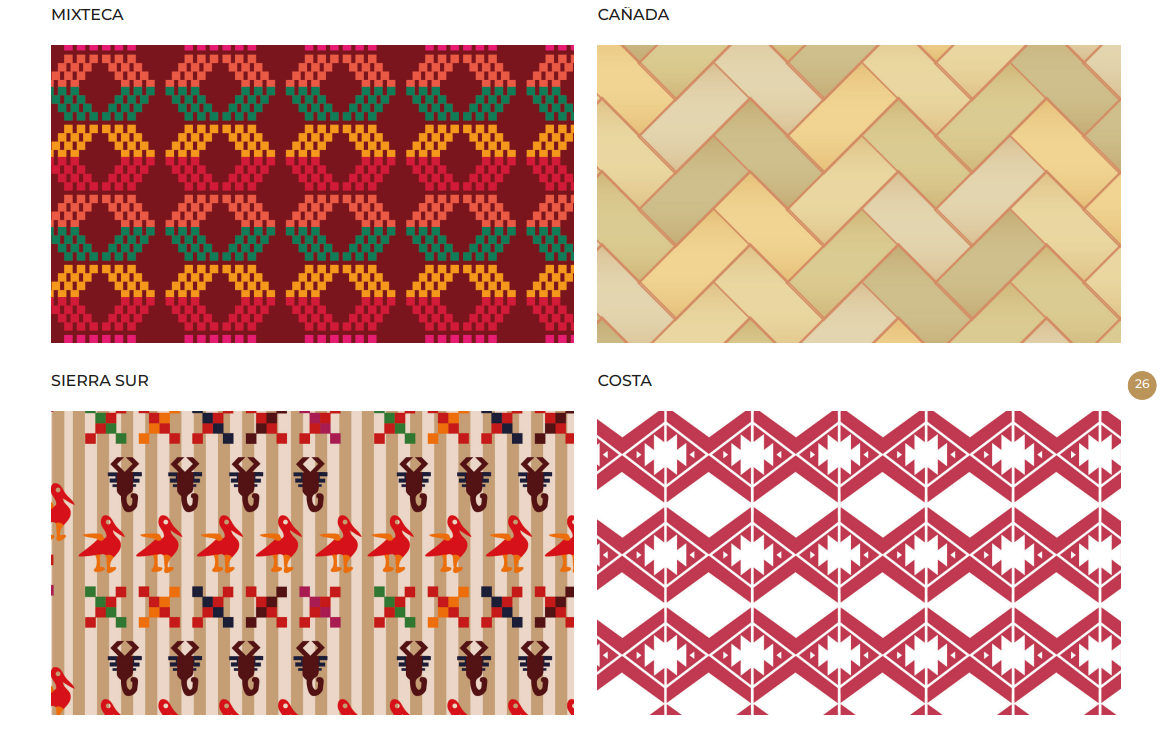 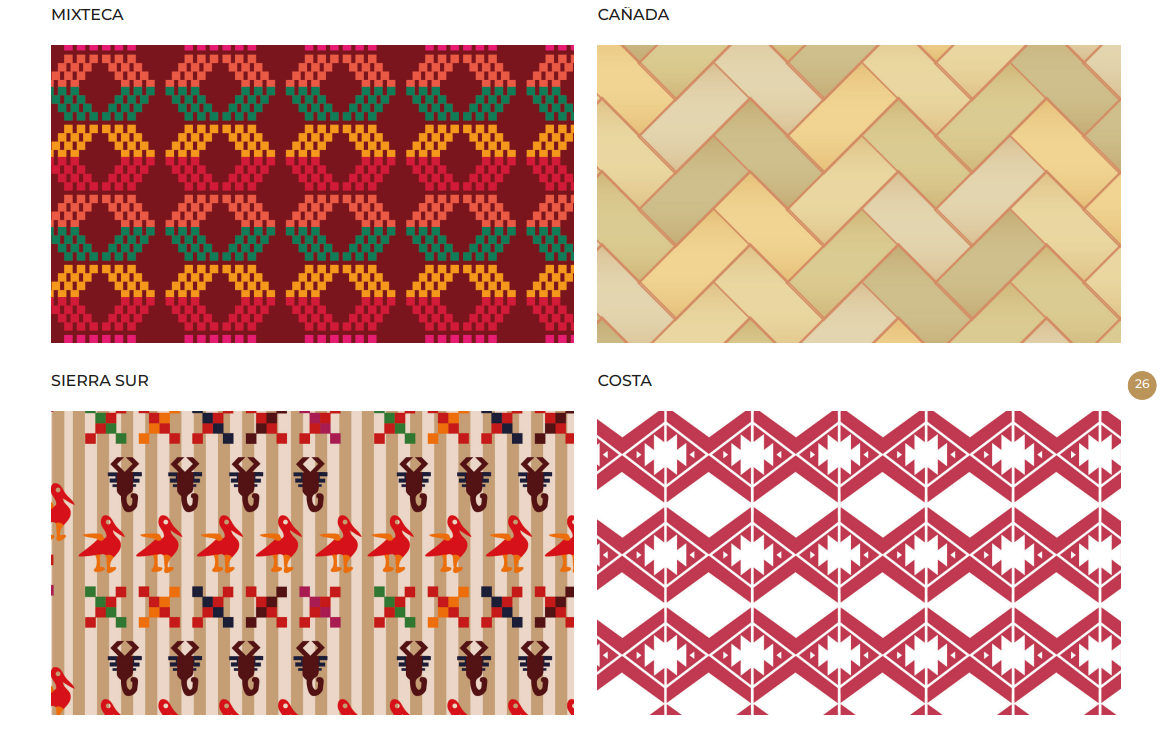 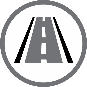 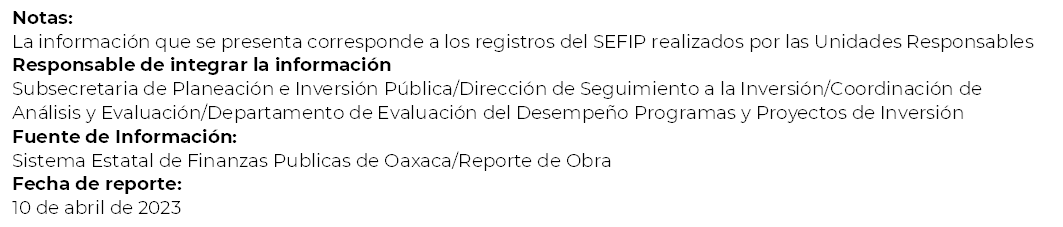 05 de Julio de 2023